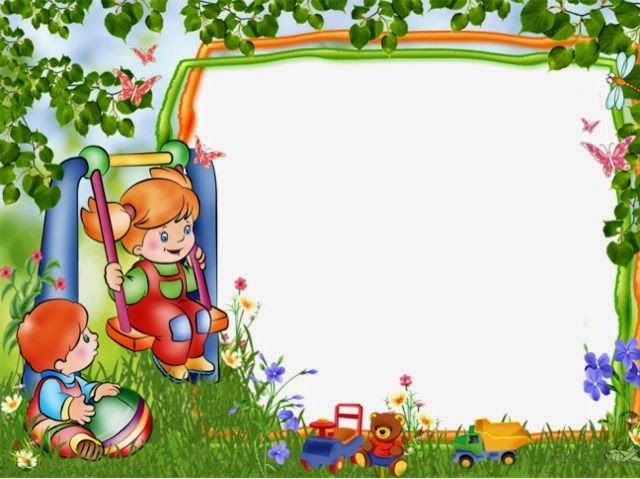 Actividad diagnóstica
Así  soy   yo!!!

NT2  A
.
Canción  de  inicio
click
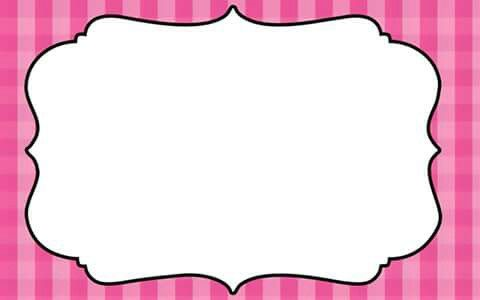 Objetivo de Aprendizaje: 
Reconocer sus principales fortalezas: habilidades, características y destrezas físicas, conocimientos y preferencias.
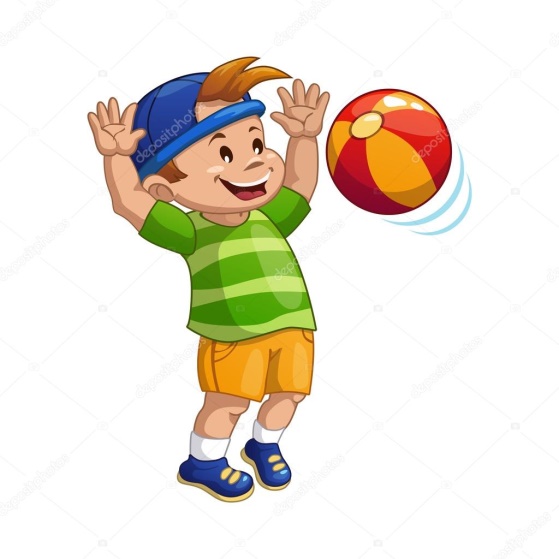 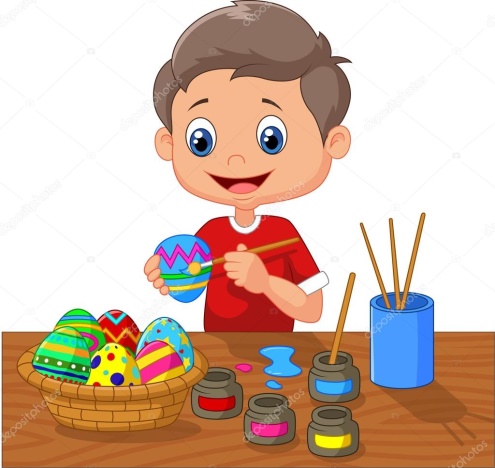 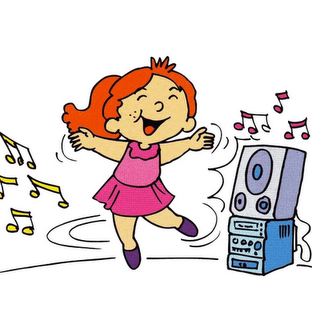 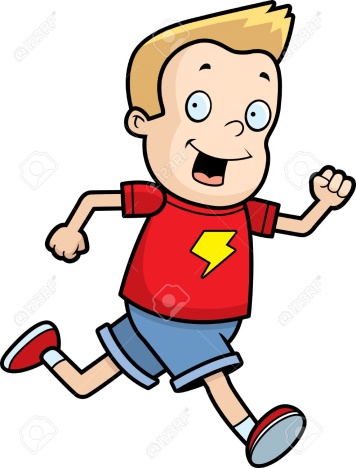 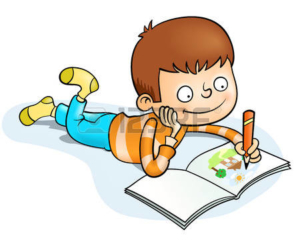 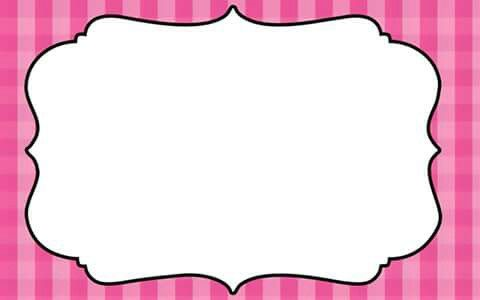 ACTIVIDAD  Nº1   (REALIZAR EN EL CUADERNO U HOJA)
Luego enviar fotografía  a mi  correo)
Características físicas:
Mi color de ojos es:
Mi color de piel es:
Mi estatura es:
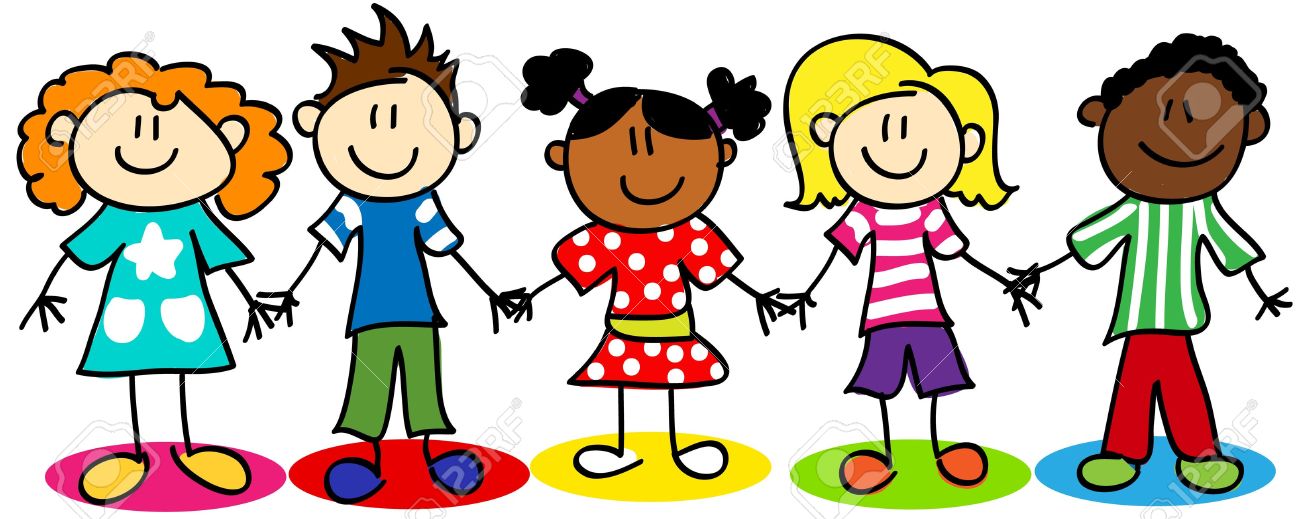 Mi cuerpo es:
Mi color de cabello es:
¿ Cómo soy?
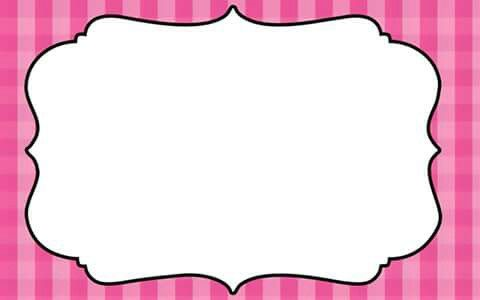 Soy bueno(a) para:
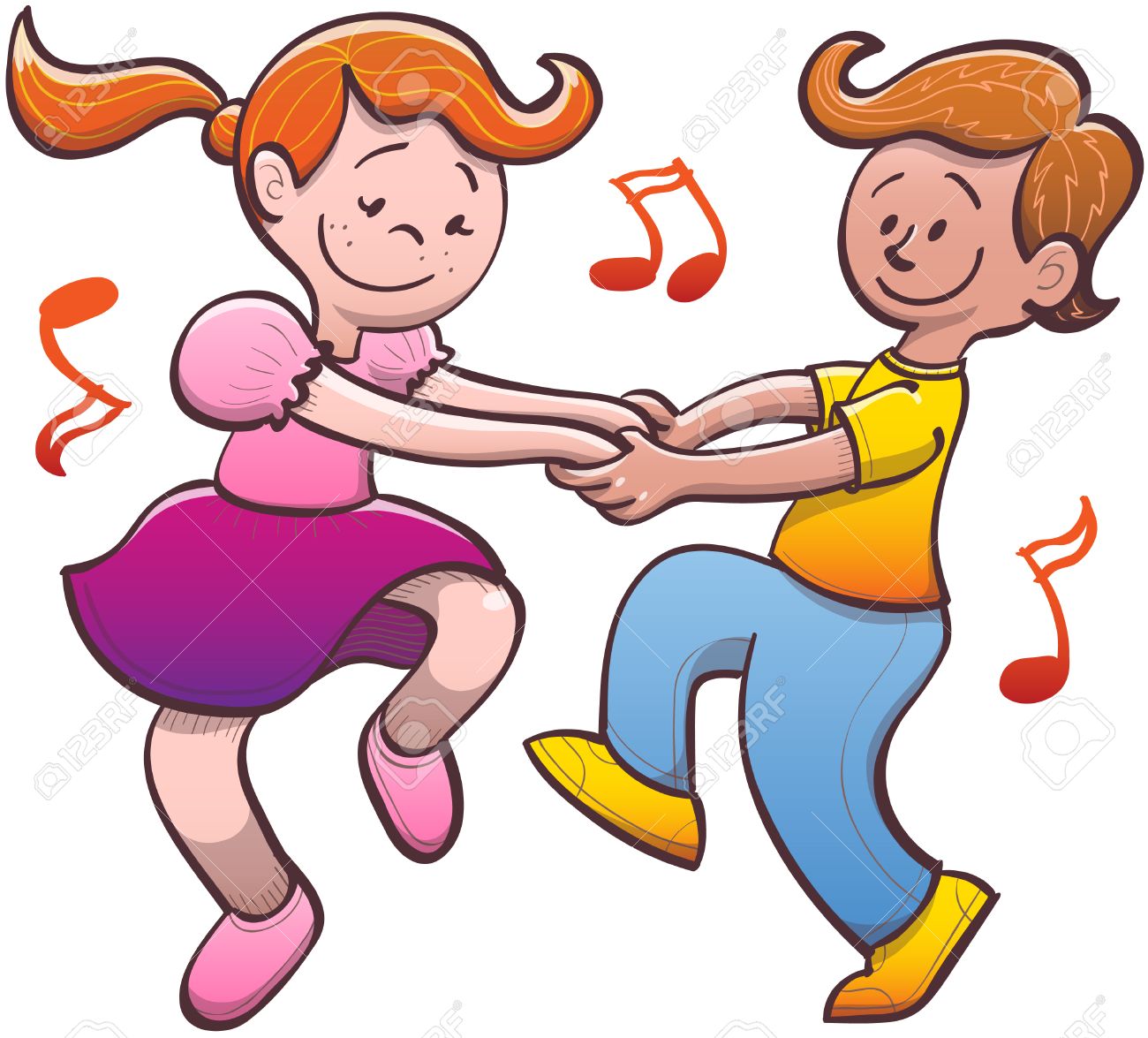 Bailar
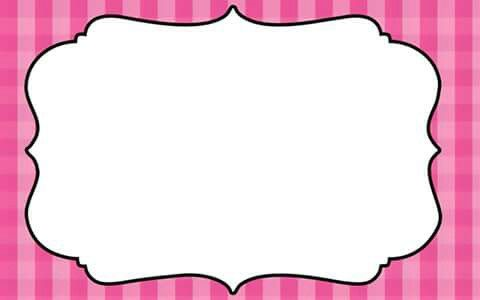 Soy bueno(a) para:
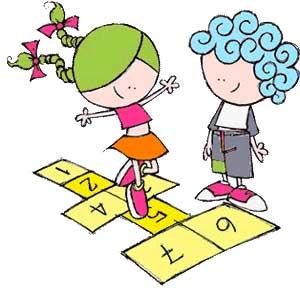 Jugar al luche
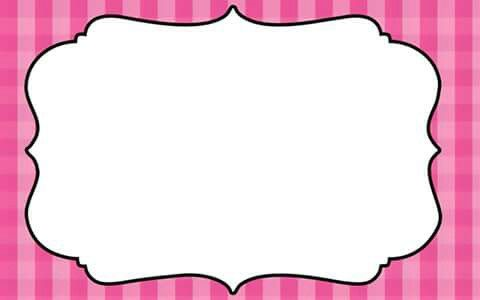 Soy bueno(a) para:
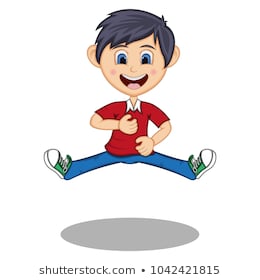 Saltar
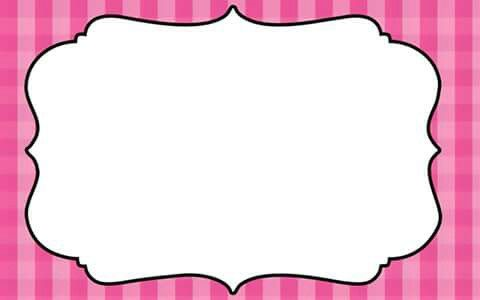 Soy bueno(a) para:
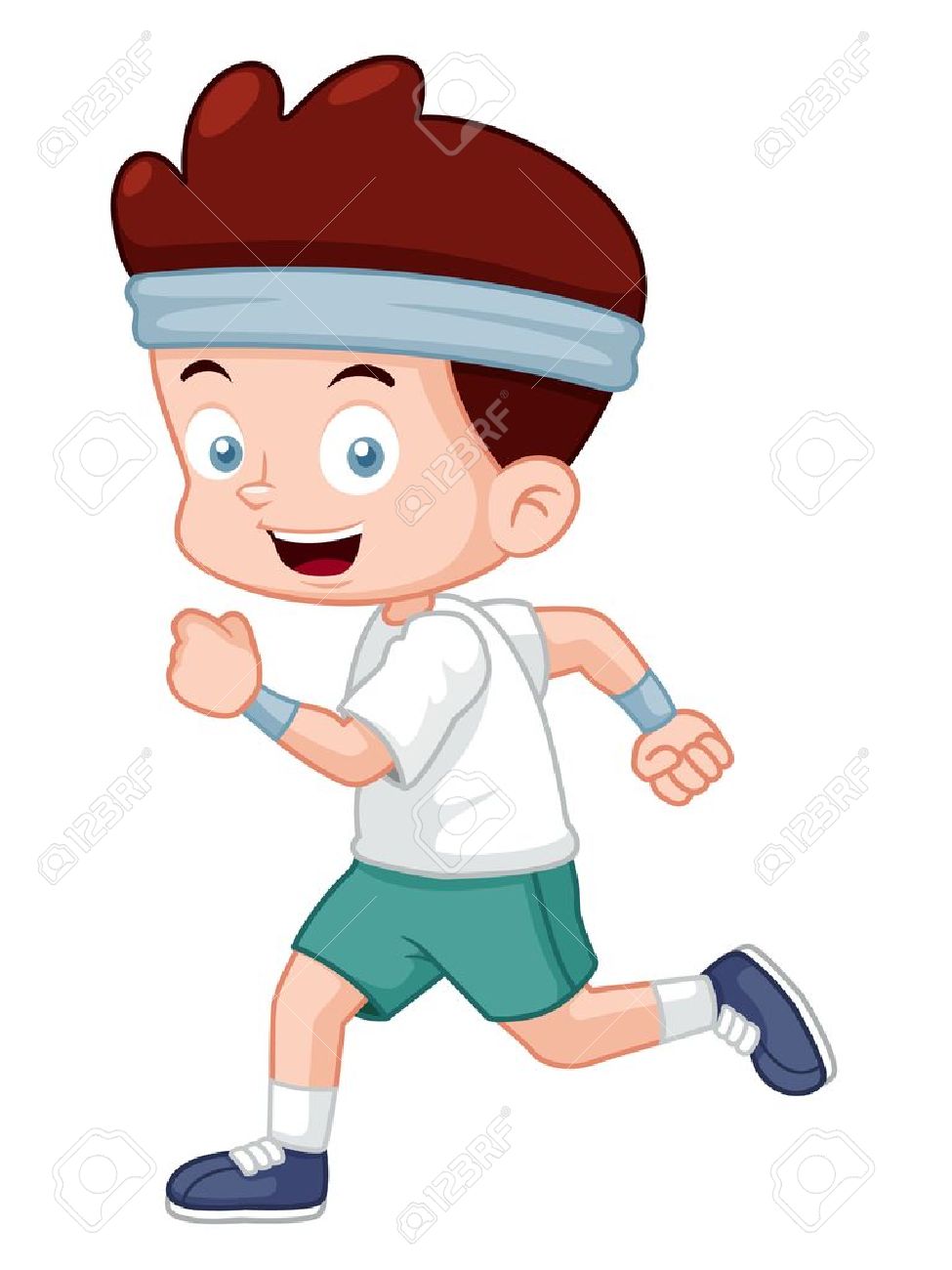 Correr
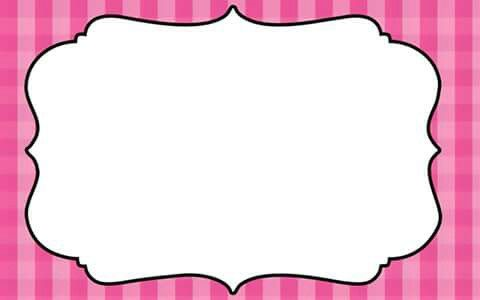 Soy bueno(a) para:
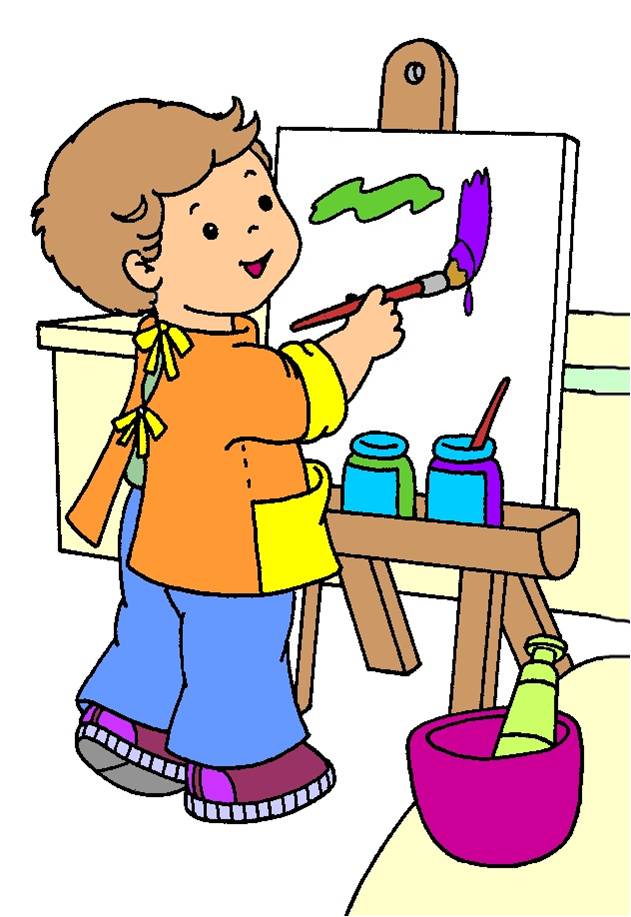 Pintar
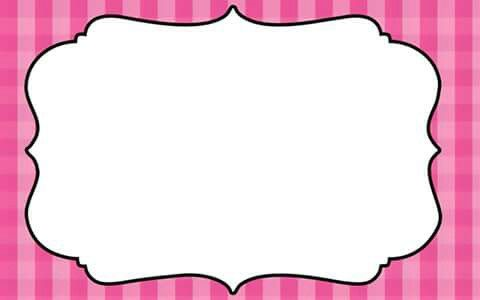 Soy bueno(a) para:
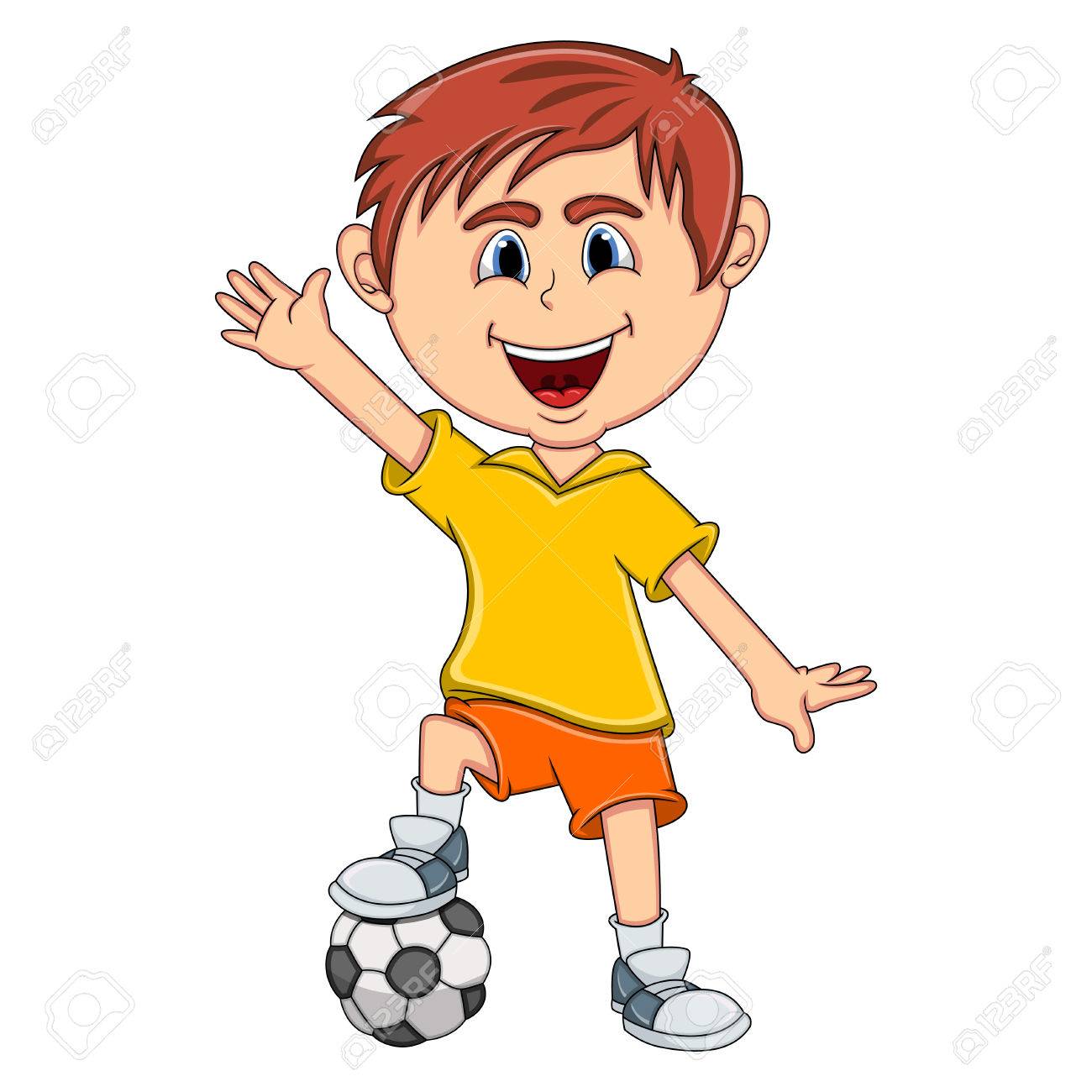 Jugar a la pelota
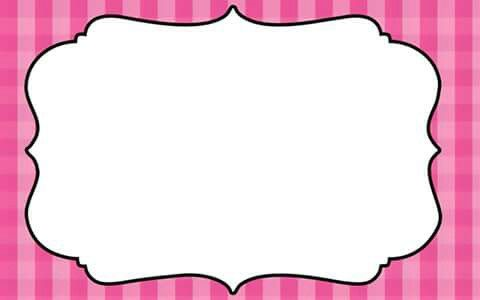 Soy bueno(a) para:
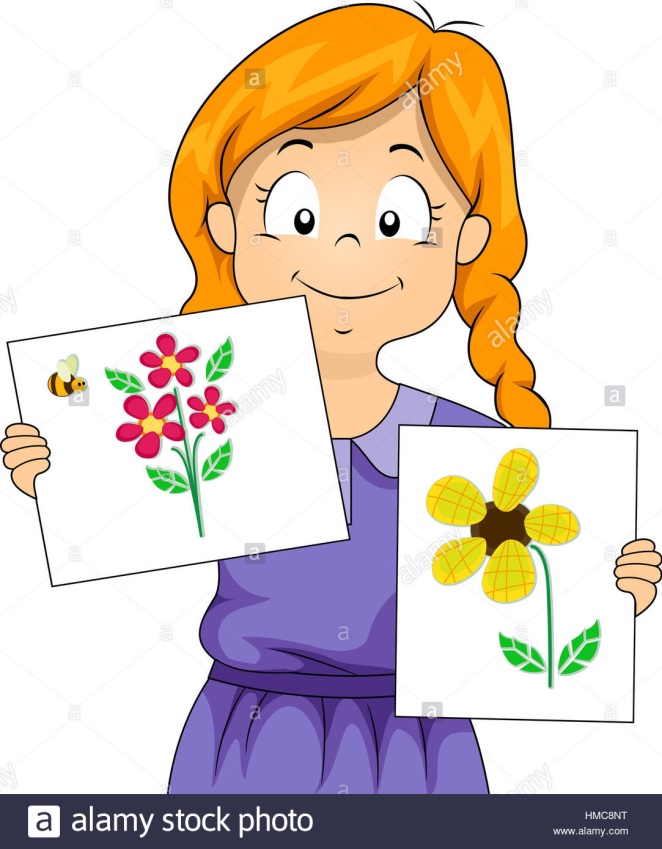 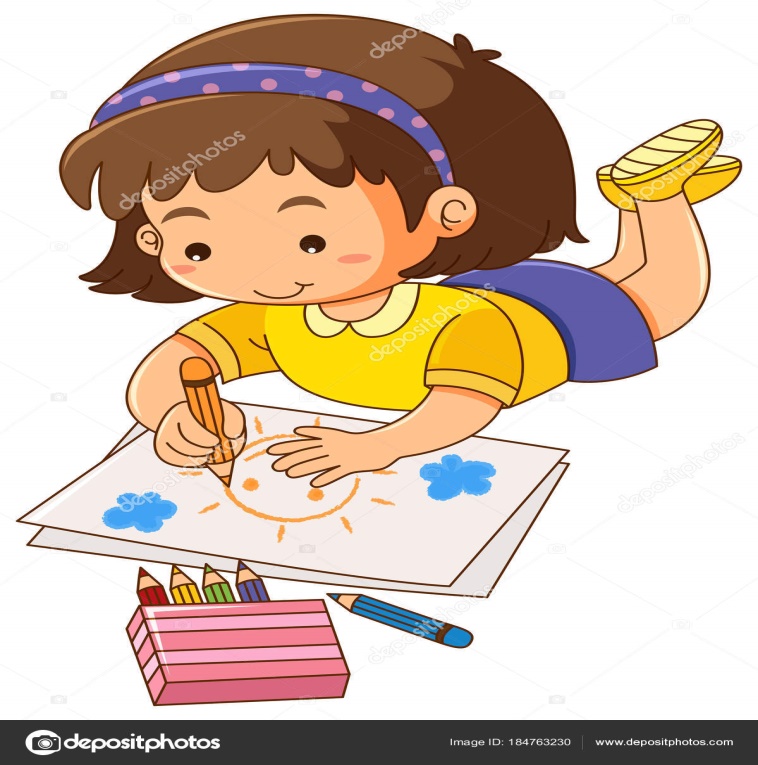 Dibujar
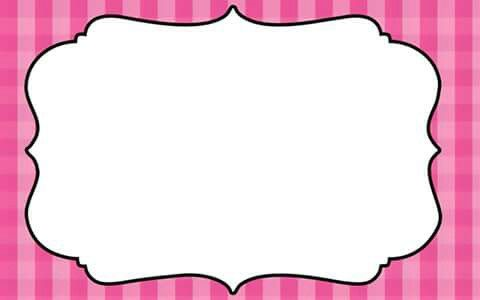 Soy bueno(a) para:
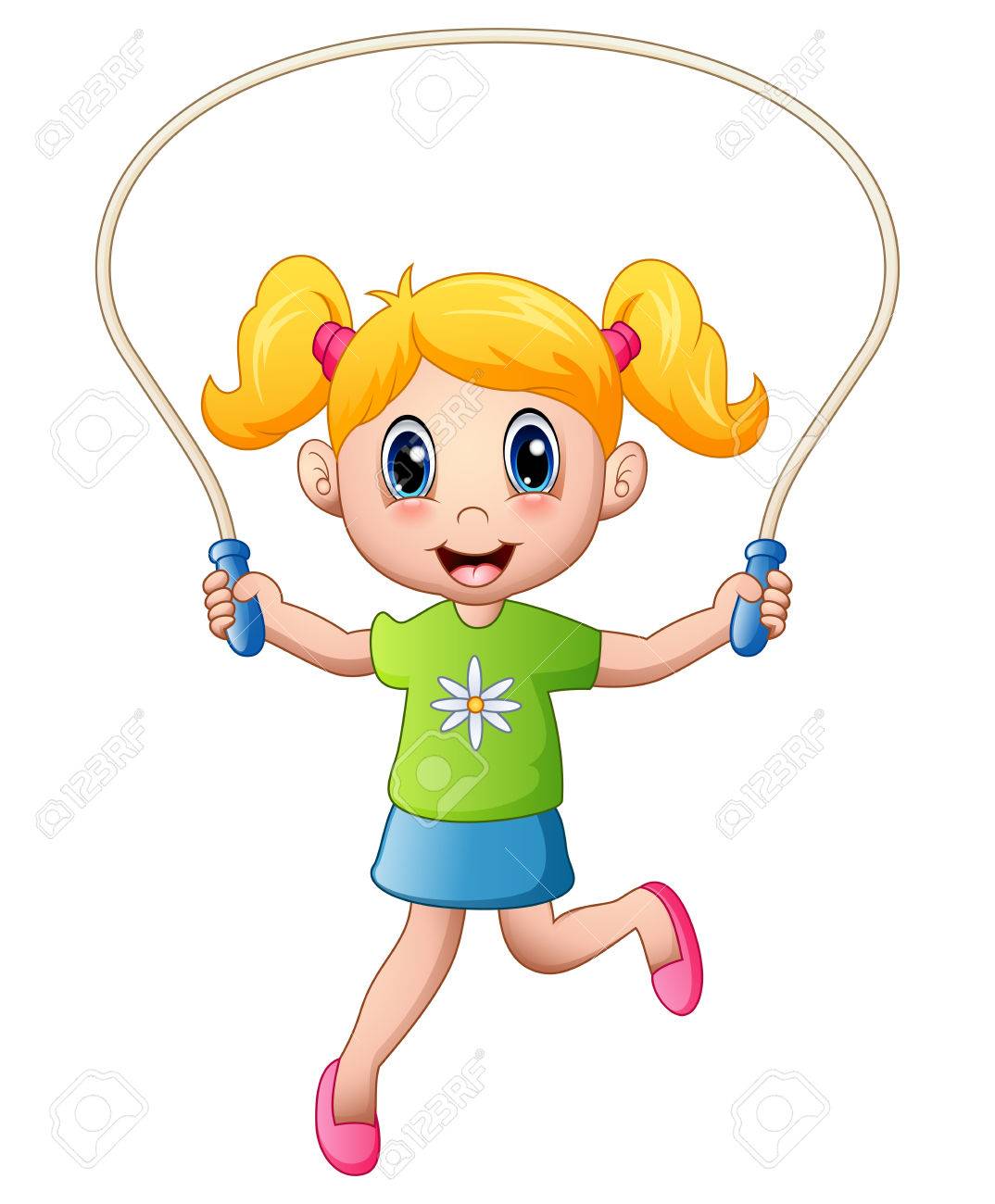 Saltar la cuerda
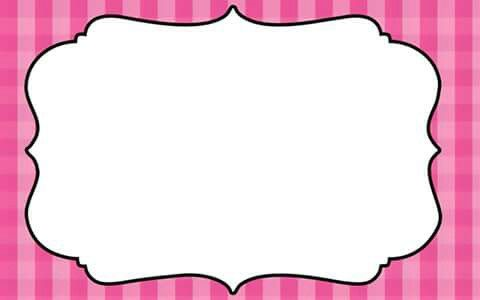 Soy bueno(a) para:
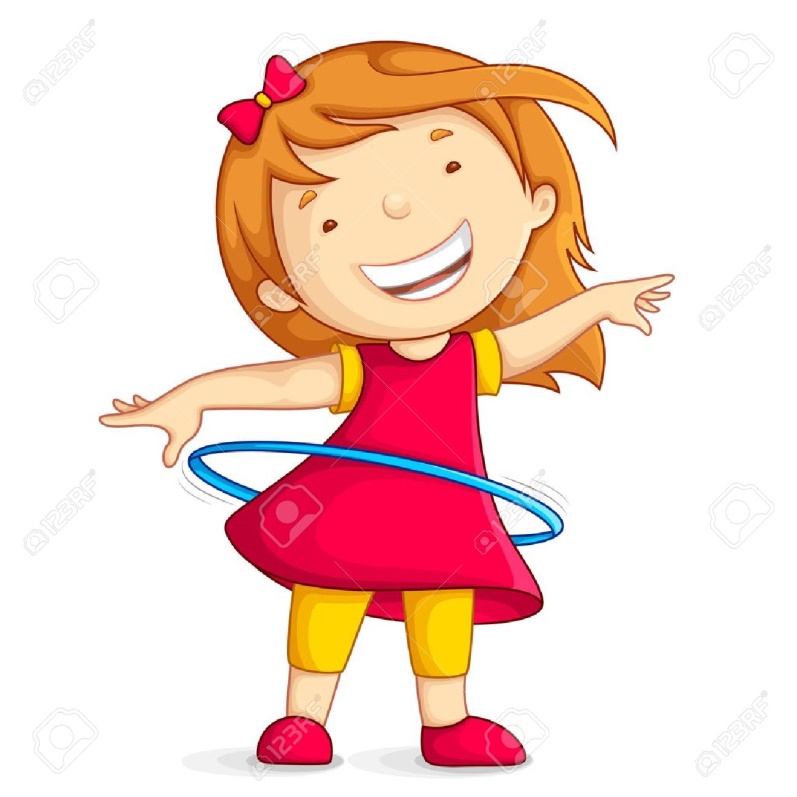 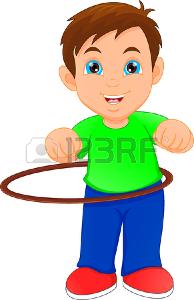 Jugar al ula ula
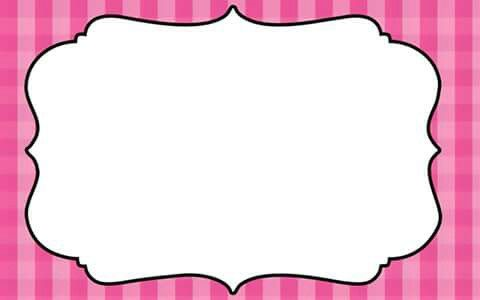 Encierra en un circulo  tu 
preferencia!!!!
¿ Cuál es tu preferencia ?
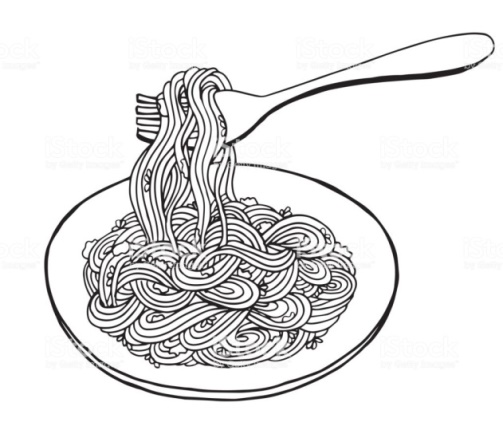 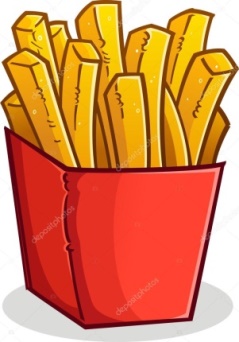 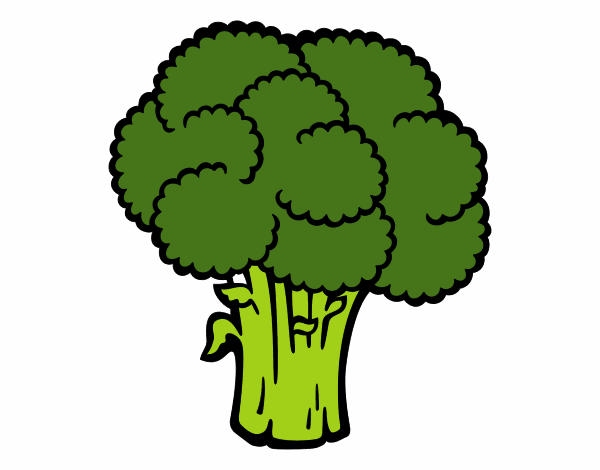 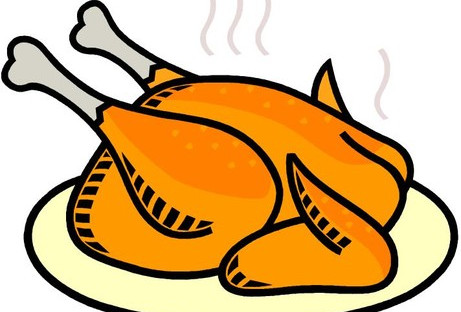 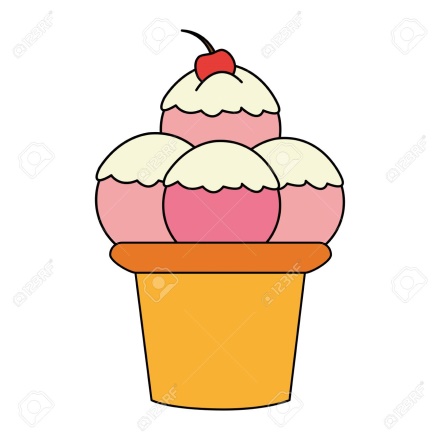 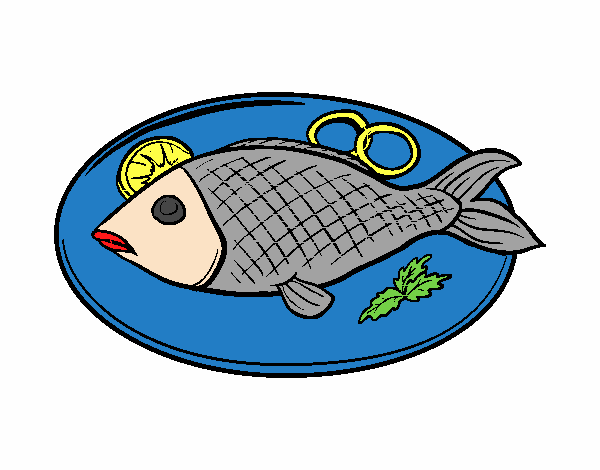 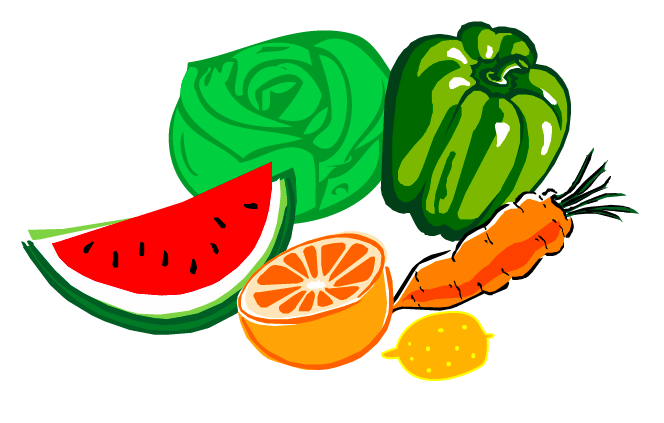 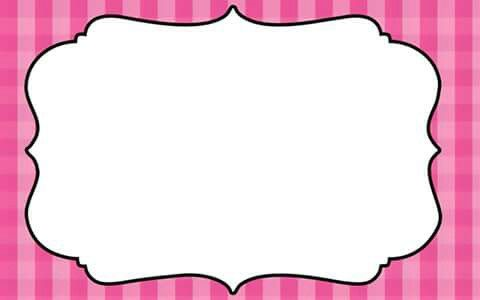 Encierra en un circulo  tu preferencia!!!!
¿ Cuál es tu preferencia?
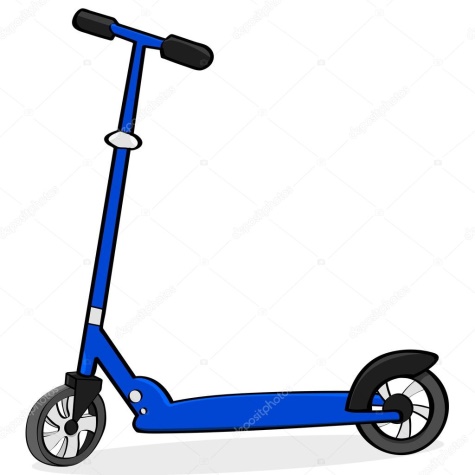 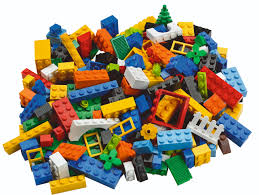 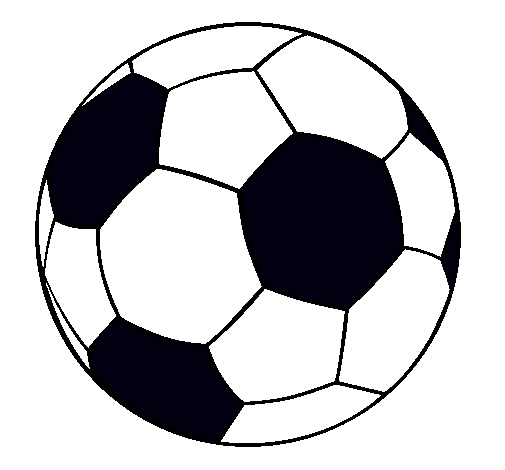 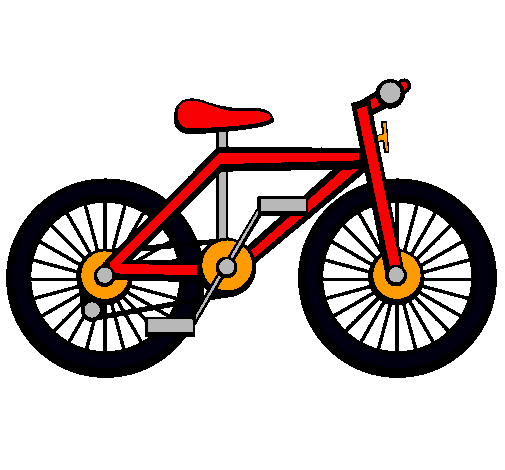 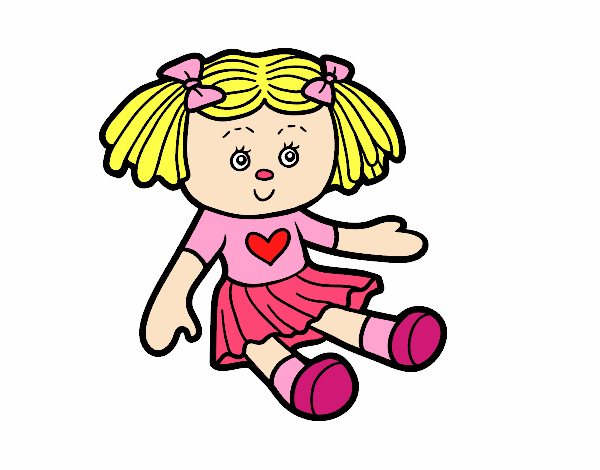 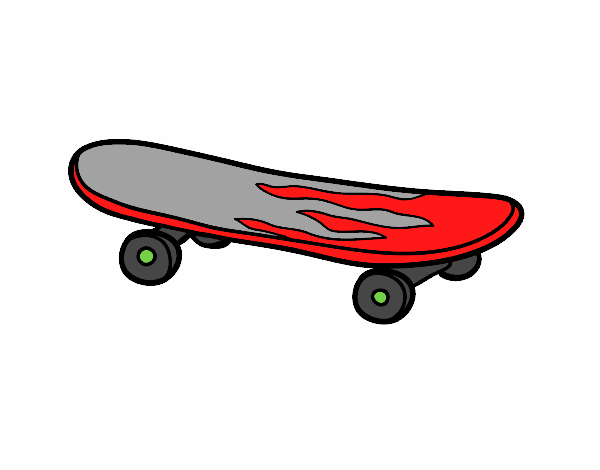 ACTIVIDAD Nº 2(trabajada en clases)
En tu cuaderno  o en una hoja blanca, debes dibujarte  con todas tus características: color de pelo, color de piel, vestimenta, etc.
Luego, deben sacarle una foto y enviármela a mi correo:  roxana.cuitino.materdolorosa@Gmail.com
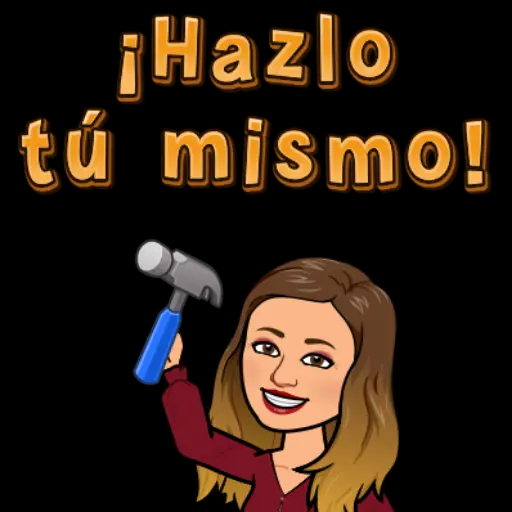 CLICK
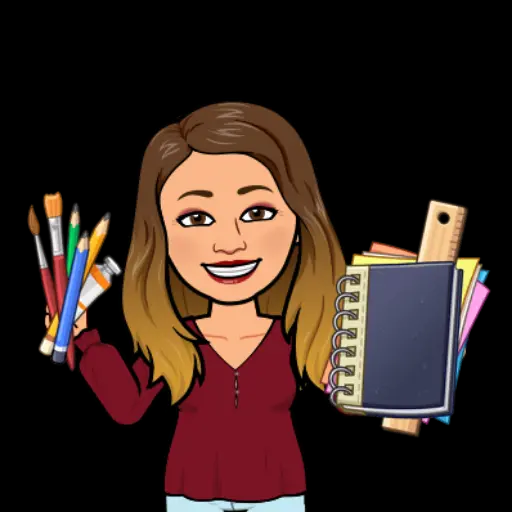 AHORA  A  TRABAJAR…..!!!!!!!